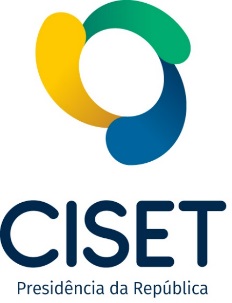 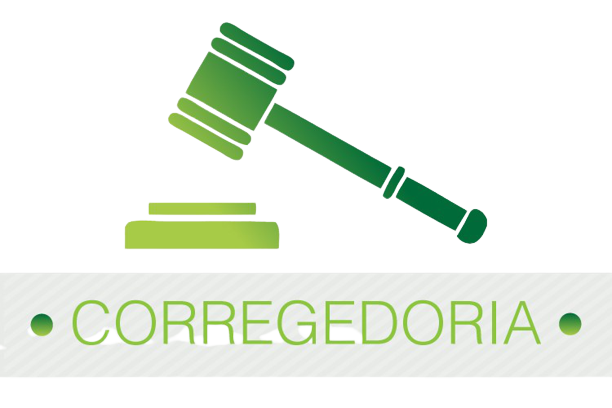 CORREGEDORIA DA SECRETARIA DE CONTROLE INTERNO DA PRESIDÊNCIA DA REPÚBLICA
Atuação e boas práticas com ênfase em ações preventivas
1
Introdução: CORPR
Instituição
A CORPR foi criada em 5 de maio de 2017, com a entrada em vigor do Decreto nº 9.038, de 26 de abril de 2017, sendo que antes era uma Coordenação-Geral de Correição.
Siscor (Decreto nº 5.480, de 30 de junho de 2005)
Apuração e prevenção de irregularidades administrativas por meio da instauração e condução de procedimentos correcionais;
Em 2021, a CORPR passou a ser considerada uma unidade Seccional, submetido ao Siscor, após provocação da CGU e consulta à SAJ. Consequentemente, o Corregedor passou a ter mandato de 2 anos.
Unidade Setorial
Após alteração do Decreto nº 5.480, pelo Decreto nº 10.768, de 13 de agosto de 2021, com a conversão das Seccionais em Setoriais, a CORPR passou a ser considerada Unidade Setorial do Siscor; 
Sujeita-se à orientação normativa e supervisão técnica do Órgão Central do Sistema de Correição, a Controladoria-Geral da União (CGU).
2
Abrangência
Atuação nos órgãos da PR e Vice PR e entidades vinculadas;

O PR, os Ministros e os Secretários-Executivos, em substituição, cometem crime de responsabilidade no exercício de suas funções e respondem perante o Senado Federal;

O desempenho de cargo ou função na PR, Vice-PR e entidades vinculadas constitui, para o militar, atividade de natureza militar, razão pela qual não se submete aos ditames da Lei 8.112/90, nem à atuação da Corregedoria da PR.
Estrutura atual
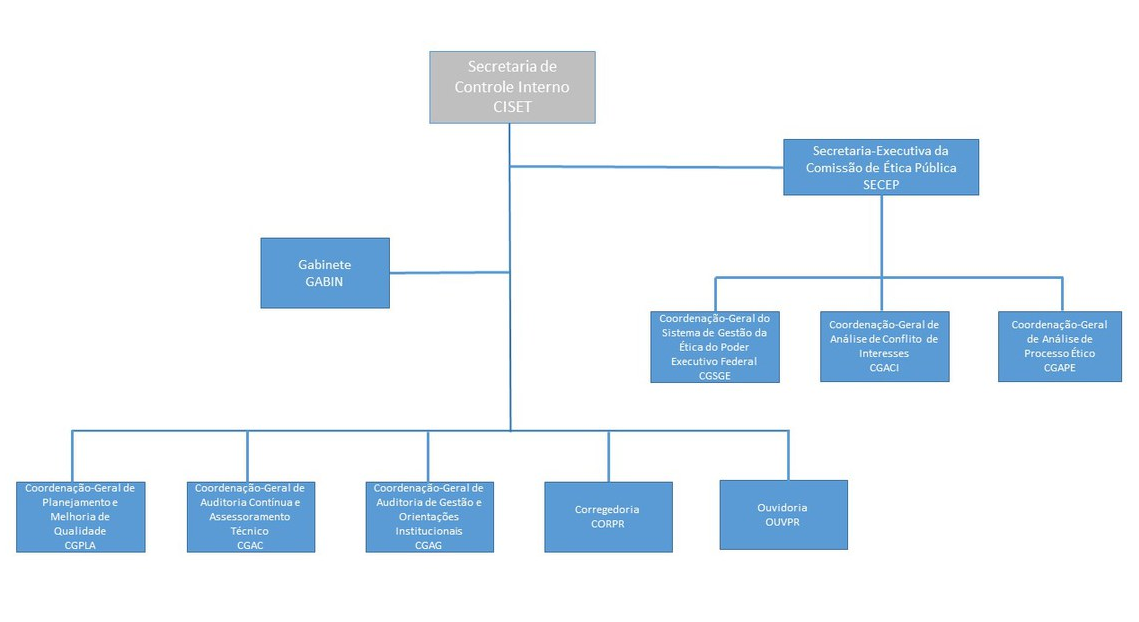 4
Áreas de atuação da Corregedoria
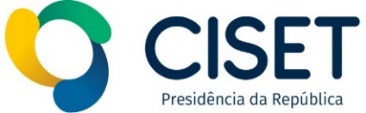 5
Normativo e inovações
Portaria nº 6, de 7 de agosto de 2020
Regulamenta as atividades de Unidade Setorial de Correição no âmbito da PR e Vice-PR;

Concentra, preferencialmente, na CORPR, a instauração e condução de procedimentos contraditórios (PAD e SINAC), por sua especialização em matéria disciplinar; 

Previsão da IPS, com a utilização da Matriz de Investigação, visando dar mais celeridade e eficiência aos procedimentos correcionais;

Previsão do Termo de Ajustamento de Conduta - TAC como meio de resolução consensual de conflito.
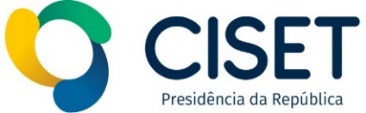 6
Guia de Orientação Correcional
- Publicado pela Portaria nº 14, de 31 de maio de 2019, o guia traz orientações sobre o uso do Sistema Eletrônico de Informação (SEI), para fins da gestão do trâmite, instauração e instrução de procedimentos correcionais.

- O documento aborda, ainda, o sigilo inerente à atividade correcional e dá outras orientações que visam mitigar riscos de ocorrência de nulidades, além de apresentar modelos de portarias, termos, atas, intimações etc.
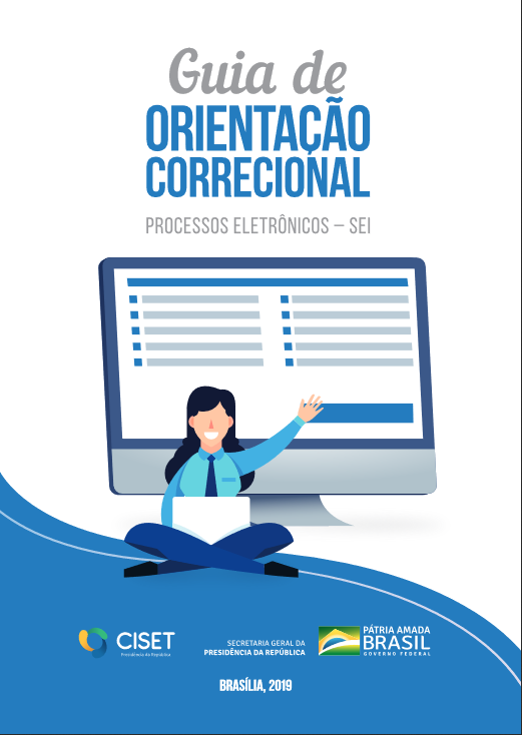 https://intra.presidencia.gov.br/corregedoria/guia-orientacao-correcional
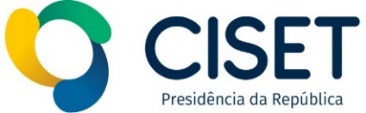 7
Guia de Orientação Correcional
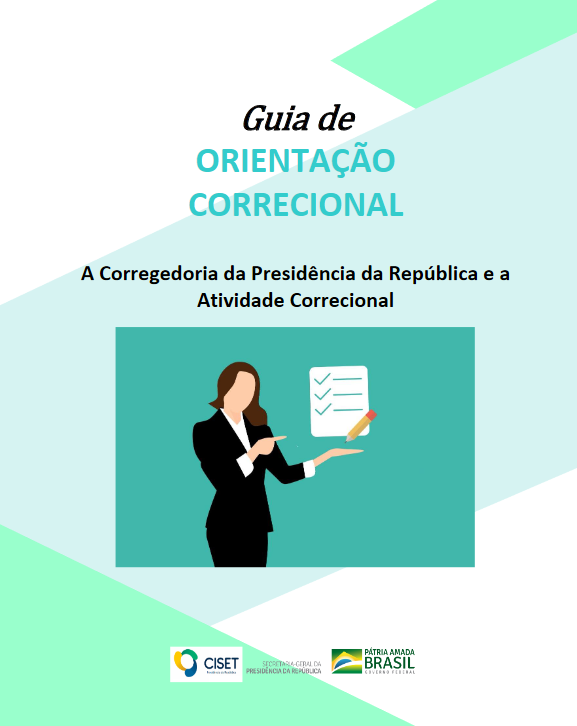 - A atividade correcional tem como objetivo combater irregularidades administrativas, por meio de ações preventivas e repressivas;

- Aborda o papel da Corregedoria, sua abrangência, instrumentos, normativos, projetos e procedimentos de apuração investigativa ou contraditória.
https://www.gov.br/secretariageral/pt-br/centrais-de-conteudo/publicacoes/GuiaCORPR10.8.2020.pdf
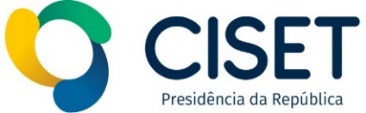 8
Programa, Ações e projetos
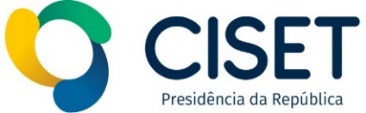 9
Programas
- Programa PREVENIR: prevenção de ilícitos administrativos, mediante realização de palestras, cursos e outros eventos de capacitação, divulgação de orientações normativas e boas práticas, além de cartilhas e vídeos animados e institucionais, voltadas aos gestores, servidores, empresas e colaboradores.
- Programa FORTALECER: repressão de ilícitos administrativos e estruturação da Corregedoria, com a finalidade de aperfeiçoar ou fortalecer a atividade correcional, por meio da implementação de ações, rotinas, metodologias, orientações de combate eficaz e eficiente da prática de irregularidades administrativas com fins de restabelecimento da regularidade do serviço público.
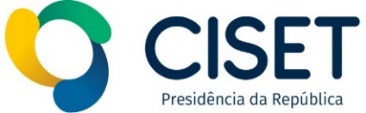 10
Modelo de Maturidade Correcional (CRG-MM)
O Modelo de Maturidade é um instrumento para avaliar a maturidade de determinado processo de trabalho ou área de atuação, usado para inferir o resultado futuro da organização; 
Diagnóstico da gestão correcional e estabelecimento de estratégias e metas para o alcance do nível de maturidade almejado;
Ferramenta de comunicação, avaliação e desenvolvimento, estruturado em 5 níveis de capacidade correcional.
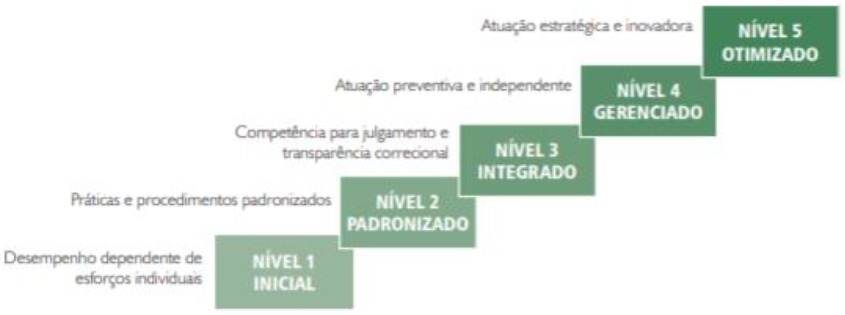 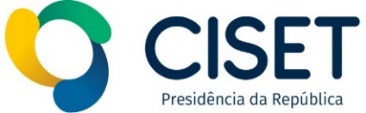 11
Modelo de Maturidade Correcional (CRG-MM)
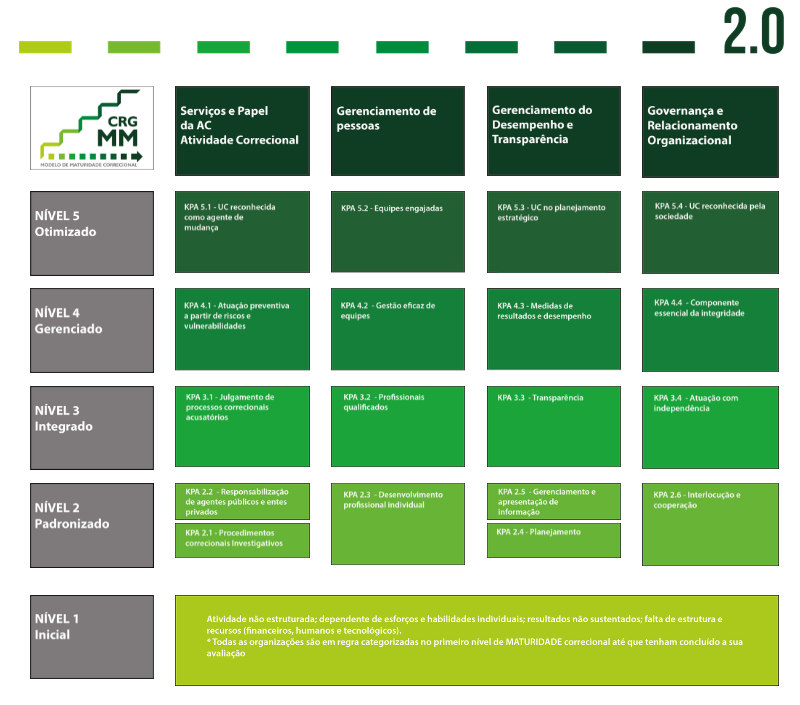 Um nível só é alcançado quando todos os macroprocessos a ele associados foram atingidos pela organização. 

https://corregedorias.gov.br/acoes-e-programas/siscor/maturidade
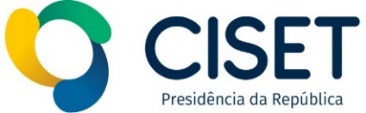 12
Modelo de Maturidade Correcional (CRG-MM)
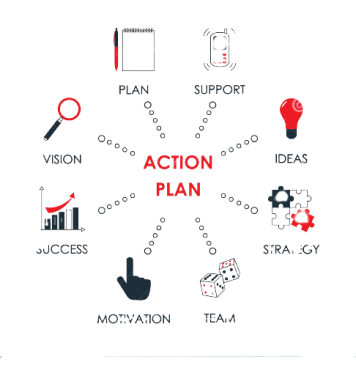 - O Plano de Ação foi elaborado com o objetivo de organizar e sistematizar as iniciativas a serem conduzidas para a institucionalização dos KPA’s, mediante definição e registro das ações a serem executadas para o alcance da plena implantação de cada atividade, indicando prazos, responsáveis e recursos necessários.
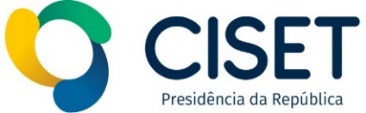 13
Pílulas de Conscientização: Corregedoria explica!
- Ações voltadas à conscientização de gestores, servidores e colaboradores acerca dos deveres e proibições funcionais, do comprometimento com a probidade administrativa e observância dos princípios administrativos e boas práticas de gestão; 

- A implementação dessas ações ocorre por meio da circularização, em meio físico ou digital, de cartilhas, textos, folders e vídeos institucionais e animados.
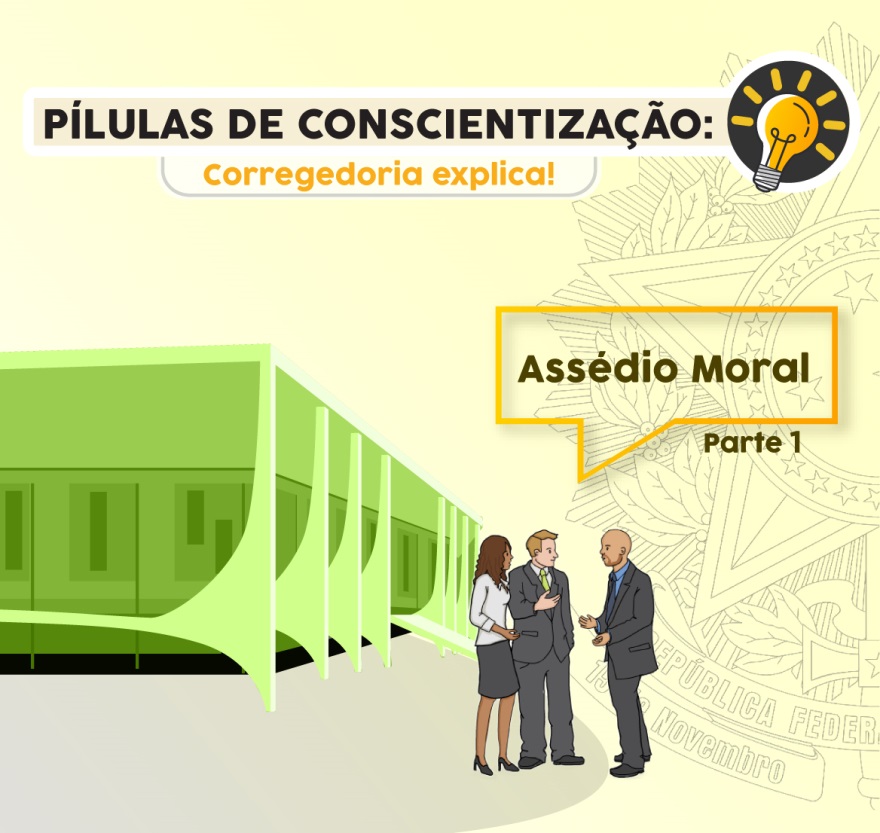 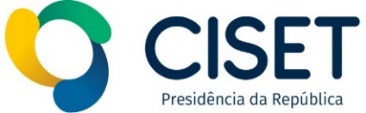 14
1º Pílulas de Conscientização: Assédio Moral
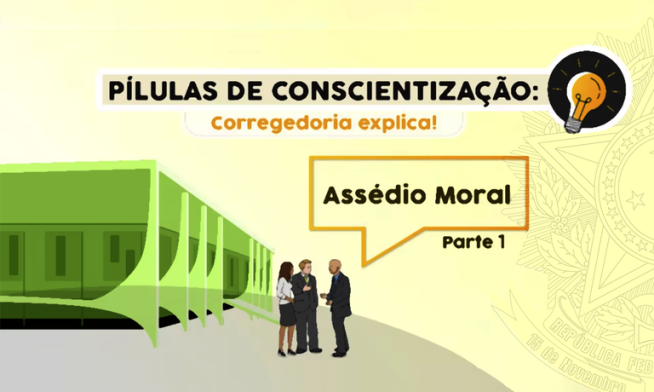 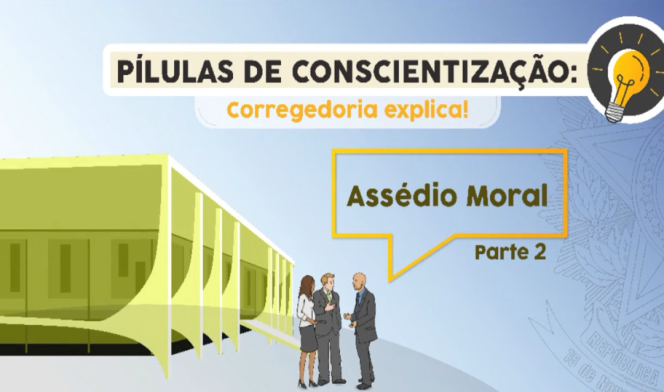 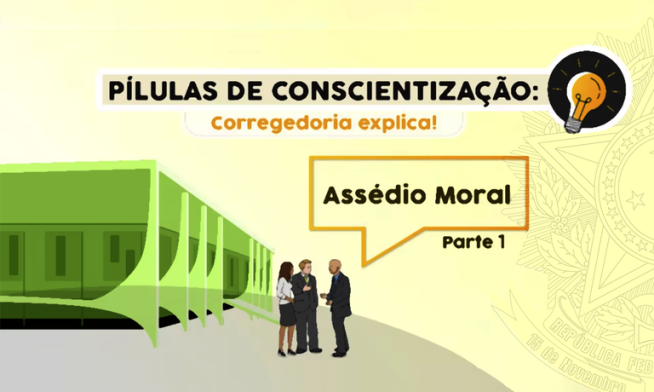 https://vimeo.com/639276901
https://vimeo.com/616137519
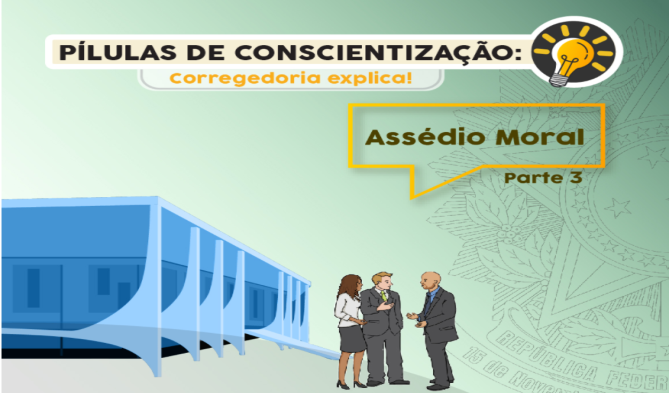 https://vimeo.com/644090587
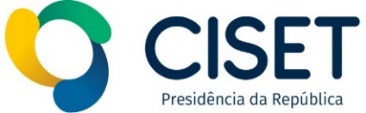 15
Pílulas de Conscientização: Corregedoria explica!
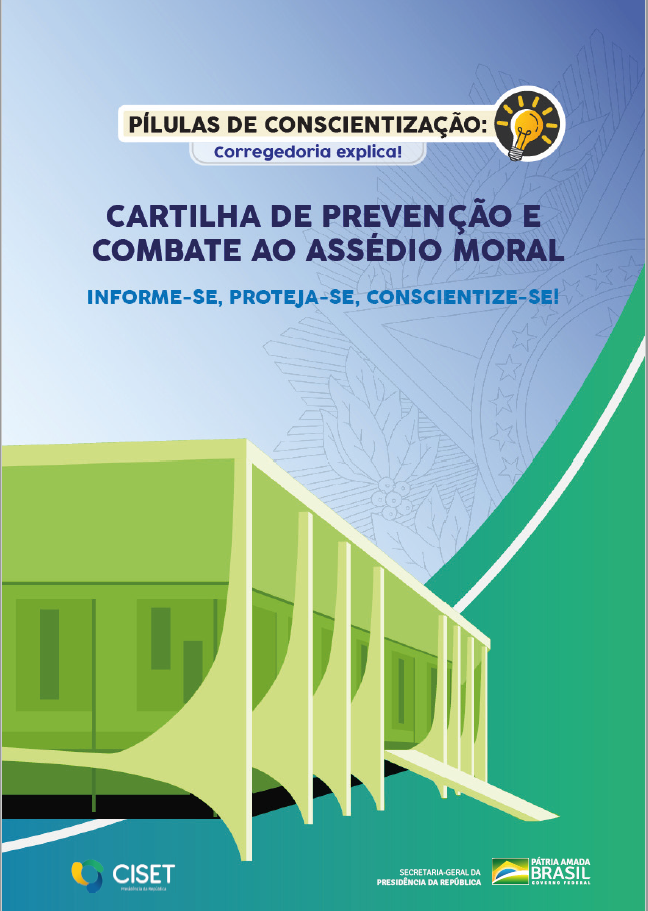 Em complemento aos vídeos, foi lançada a Cartilha sobre assédio moral, abordando de forma mais aprofundada o conceito, classificação,  exemplos, diferenciação do ilícito com atos de gestão, perfil do assediado e assediador, providências, entre outros assuntos.
Link do site da SG da cartilha
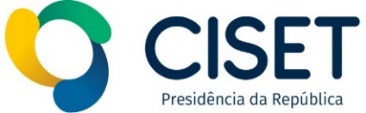 16
2º Pílula de Conscientização: Gerência de Empresas
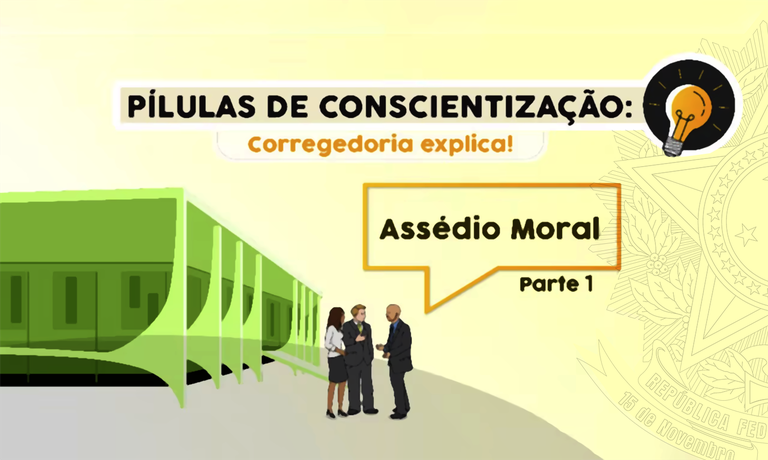 Gerência de Empresas
- O roteiro foi aprovado e a produção do vídeo iniciada.
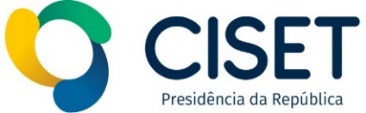 17
Vinícius Dantas Damasceno de Araújo
Corregedor-Geral
Secretaria de Controle Interno
Secretaria-Geral da Presidência da República
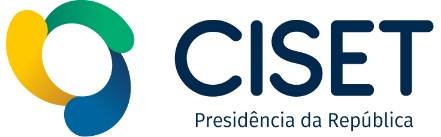 Telefone: (61) 3411-2681 / (61) 99565-4329 
E-mail: cisetpr@presidencia.gov.br
18